SOUTH AFRICAN CITIES NETWORK
Annual Business Plan Presentation
1
ABOUT SACN
2
EXECUTIVE SUMMARY
3
STRATEGIC HIGHLIGHTS
4
STRATEGIC OBJECTIVES
5
SACN OPERATING MODEL
6
SACN RESEARCH PROGRAMMES
7
GLOBAL AND LOCAL TRENDS INFLUENCING SA CITIES
CONTENTS
PARTNERING
8
9
SCOT MATRIX
10
STRATEGIC OBJECTIVE 4
11
STRATEGIC OBJECTIVE 1
12
STRATEGIC OBJECTIVE 3
2
13
STRATEGIC OBJECTIVE 5
14
STRATEGIC OBJECTIVE 2
15
RISK
CONTENTS
3
ABOUT SACN
The South African Cities Network (SACN) was first registered on 9 December 2002 as an association incorporated under Section 21 of the South African Companies Act, 1973. ( The SACN Governance Model has since evolved as it is now registered as a Non-Profit Company without members as is contemplated in the Companies Act, 2008).
The Company was established by the South African Minister for Provincial and Local Government in collaboration with the mayors of South Africa's largest cities and the South African Local Government Association (SALGA). 
The participating cities to the network, as set out in the Association Clause, are the following eight municipalities: Buffalo City Metropolitan Municipality, City of Ekurhuleni, eThekwini Municipality, City of Johannesburg, Mangaung Metropolitan Municipality, Msunduzi Local Municipality*, Nelson Mandela Metropolitan Municipality and City of Tshwane. 
The SACN objectives are:
To promote good governance and management of South African cities; 
To analyse strategic challenges facing South African cities, particularly in the context of global economic integration and national development; 
To collect, collate, analyse, assess, disseminate and apply the experience of large city government in a South African context; and 
To promote a shared-learning partnership between different actors to support the governance of South African cities.
4
EXECUTIVE SUMMARY
5
EXECUTIVE SUMMARY
The South African Cities Network (SACN) is in the final year of its 2016-2021 five-year strategic business plan. The strategic focus areas in the 2020/2021 financial year are similar to 2019/20 except for the focus on improved communications and public perceptions. This will focus the organisation to implement a communication strategy with a clear orientation towards fulfilling the strategic imperative, influencing public discourse and strategic relationship management with key stakeholders and partners.
The outbreak of COVID-19 has practically demonstrated the central role that cities play in preparing for, mitigating and adapting to emergencies, crisis and disruptive incidents. SACN has a COVID-19 focused programme under its City Development Strategies theme.  Through this thematic area we will focus on how cities respond post COVID-19.  SACN will develop a paper series, practice notes and toolkits on key topical issues affecting cities as a consequence of COVID-19. The impact of this work will be to help cities refocus on their inclusion, equity and sustainability agenda. 
In this financial year, SACN will be launching the State of Cities (SOC) Report. The SOC is SACN’s flagship project that drives credibility of SACN within the urban development sector. The SOC has become a critical resource for the urban agenda in South Africa.
6
STRATEGIC HIGHLIGHTS 
2020/21 FINANCIAL YEAR
7
STRATEGIC HIGHLIGHTS 2020/21 FINANCIAL YEAR
PROGRAMMATIC OUTPUT
ORGANISATIONAL RESILIENCE
Cities response Post-COVID-19
SACN will produce and publish research reports in the following thematic areas:
State of Cities Report
State of City Finances 2020 Report
State of the Expanded Public Works Programme Annual Report
State of Urban Safety Report 2020/21
Spatial Determinants of Wellbeing III Report
Review existing urban governance research and package for dissemination to stakeholders 
Support the implementation of the IUDF
Development of a new fundraising framework
Ongoing focus on timely  revenue collection
Review of financial systems to support new fund raising model
Improved management reporting and frequency
Improvements and review of internal control environment
Strict compliance with internal processes and controls 
Implementation of a targeted and robust partnering model
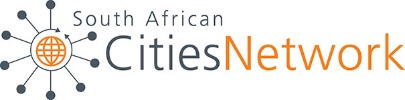 8
STRATEGIC HIGHLIGHTS 2020/21 FINANCIAL YEAR
GOVERNANCE
MARKETING & COMMUNICATION
Development of the new 5-year Business Cycle strategic framework 
Implementation of new risk reporting framework
Conduct strategy and risk workshops
Regular Board and Board Committee engagements
Regular and ongoing city engagements
Implementation of brand strategy  
Package research output to expand knowledge application and dissemination
Development of a comprehensive social media strategy and with a target to grow by 50%
Deepen stakeholder engagement 
Convening international relations forums
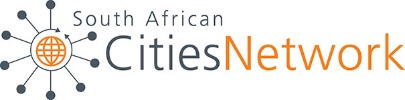 9
STRATEGIC OBJECTIVES 
2016/2020 – 2019/2020
10
STRATEGIC OBJECTIVES
Strategic Objective 
2
Strategic Objective 
3
Strategic Objective 
4
Strategic Objective 
5
Strategic Objective 
1
Optimize the company’s financial management  and sustainability
Instill and sustain a well-governed environment at the South African Cities Network
Enable SACN to achieve its objectives through effective and efficient strategic HR delivery
Collect, collate, analyse, disseminate and apply the experience of large city government in a South African context
Promote a shared learning partnership between different actors to support the governance of South African Cities
11
SACN OPERATING MODEL
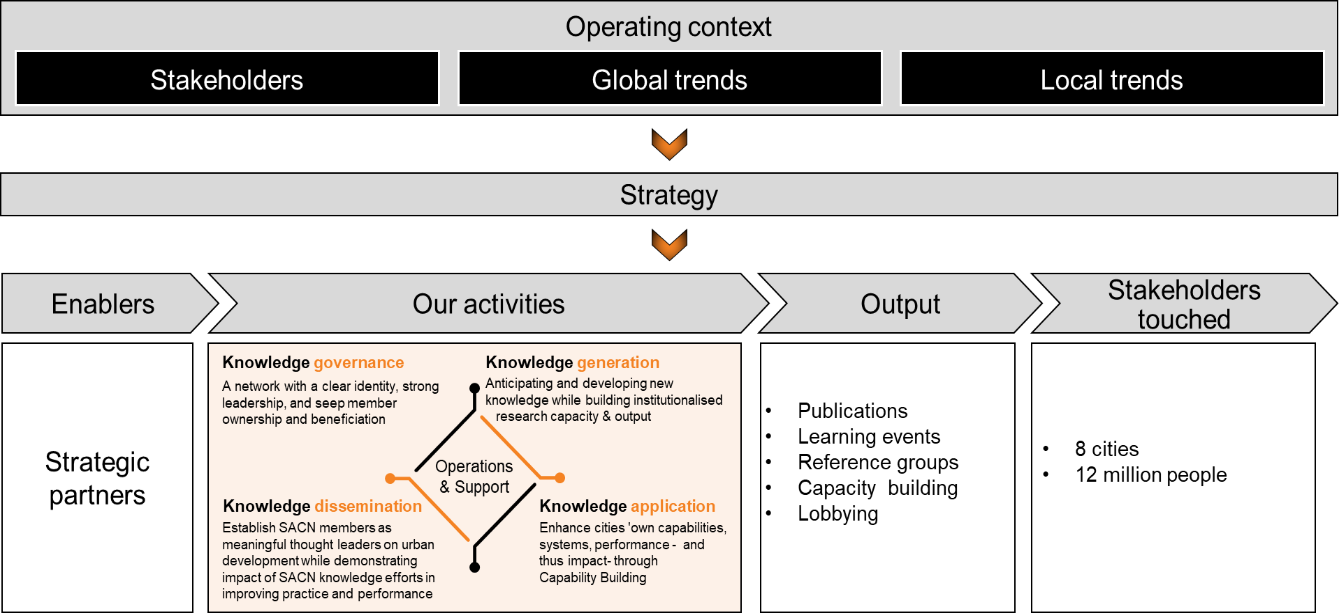 12
SACN RESEARCH PROGRAMMES
THEME
ABOUT THE THEME
City Development Strategies
Focuses on cross-cutting issues that have strategic impact on long-range aspects of city management. It culminates in the periodic State of South African Cities reporting which takes stock of the performance, best practices and binding constraints of governance in our largest cities.
Well Governed Cities
This theme monitors how South African cities are governed and whether the political and institutional context is stable, open and dynamic enough to ensure that the cities are efficient, manage their finances prudently, and are accountable to their citizens as basic requirements for enabling city performance.
Productive Cities
This theme looks at ways in which cities can boost their economic strength and growth, focusing on economic competitiveness, job creation and infrastructure investment.
Inclusive Cities
This theme investigates whether residents have the opportunities and capacities to share equitably in the social and economic benefits of city life. It aims to redress past developmental imbalances, focusing on issues such as spatial planning and land use, housing and human settlements, and public transport and mobility.
Sustainable Cities
Looks at urban sustainability and development, and how cities impact (and develop within) the limited reserve of non-renewable resources. The focus is on areas that affect the quality and cost of living in urban centres: sustainable energy, waste management, water management, food security, and climate change.
13
GLOBAL & LOCAL TRENDS INFLUENCING SA CITIES
GLOBAL
LOCAL
Securityagainst pandemics, disasters and disruptive incidents
Climate change
Local economy
High rates of urbanisation (population)
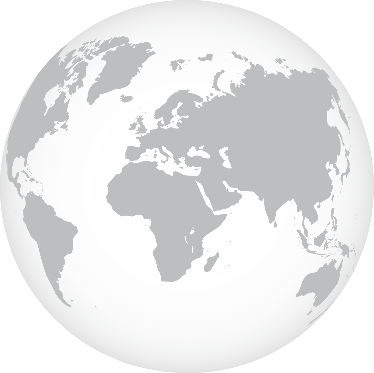 Security
Demographic changes
GLOBAL TRENDS
LOCAL TRENDS
Urban informality
Municipal capacity
Multi-level and multi-stakeholder governance
Cities as engines of growth
Access to urban land
Functional devolutions
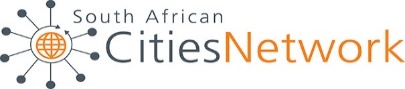 14
Review
Strategy
Implementation
PARTNERING
APPROACH
PARTNERING FRAMEWORK
The SACN is mindful of the need to develop a partnering framework to:
To ensure financial sustainability
Strengthen the link between financial sustainability, functioning of the organisation, and success
15
SCOT MATRIX
16
SCOT MATRIX
ORGANIZATIONAL CHARACTERISTICS
Strengths
Challenges
Knowledge generation
Peer-learning
Secretariat capacity and Skills
Stakeholder Engagement
Political leadership
Advocating the urban agenda
Knowledge dissemination
Measuring impact
Financial resilience
Political turnover
Financial resource allocations
Stretched SACN capacity
ORGANISATIONAL RISKS
COMPETITIVE ADVANTAGE
Opportunities
Threats
Knowledge application
Understanding complexities
Transformative role
Institutional network 
SCODA
IUDF/DDM
COVID-19/disruptive incidents
Voluntary city participation
 financial resilience
Pending infrastructure challenges
Political instability and turnover
S
C
INSTITUTIONAL ARRANGEMENTS
O
T
17
STRATEGIC OBJECTIVE 4
18
PROGRAMMATIC OUTPUT (STRATEGIC OBJECTIVE 4)
COVID-19 RESPONSE STRATEGIES
SACN FLAGSHIP PROJECTS 2020/21
CDS we will develop a paper series, practice notes and toolkits on key topical issues affecting cities as a result of COVID-19 
Key priority initiatives where we will deliver research papers, static/kinetic infographics, practice notes, Vox pop videos and engagements through webinars are:
Urban Health Security 
Sustainable Municipal Finance 
Local Economics Development 
Healing Fields
State of City Finances 2020 Report 
State of the Expanded Public Works Programme Annual Report
State of Urban Safety Report 2020/21 
Spatial Determinants of Wellbeing III Report
19
STRATEGIC OBJECTIVE 1
20
FINANCIAL PLAN (STRATEGIC OBJECTIVE 1)
Income & Expenditure Forecast
Revenue has declined over the years and fundraising has become increasingly difficult
Participating Municipalities are City of Johannesburg, City of Tshwane, Ekurhuleni Municipality, Ethekwini Municipality, Nelson Mandela Bay Municipality, Buffalo City Municipality,  Mangaung Municipality. 
In previous years, SACN received additional funding from donors such as the UN, UCLG-Africa and the World Bank 
Over the past 3 years, the additional funding has decreased significantly as the global financial climate changed
The risk of a decline in revenue will increase as funding agreements will be coming to an end in the 2020– 2021 business cycle
The increase in expenditure is due to the increase in the number of employees. As a research organisation, salaries are the biggest cost driver for SACN
21
FINANCIAL PLAN (STRATEGIC OBJECTIVE 1)
EXISTING GOVERNMENT PARTNERSHIPS
LONG TERM PRIVATE PARTNERSHIPS
Department of Cooperative Governance and Traditional Affairs (IUDF) – 4-year contract which comes to an end on 31 Marc h 2021 Development of the new 5-year Business Cycle strategic framework 
Department of Public Works (EPWP) – 5-year contract which comes to an end on 31 March 2021
Development Bank of South Africa (Built Environment project) – 3-year contract which comes to an end in June 2021
National Treasury (City Support Programme) – a 3-year partnership which comes to an end on 31 March 2021
Deutsche Gesellschaft für Internationale Zusammenarbeit (GIZ) – Urban Safety project – funding contract comes to an end on 31 June 2021  
Agence Française de Développement (AFD) – Built Environment – 3-year contract comes to an end in June 2021
22
FINANCIAL PLAN (STRATEGIC OBJECTIVE 1)
FUNDRAISING ACTIVITIES
The SACN is constantly looking for ways to ensure that its programme of work is executed despite diminished financial resources. The Secretariat is able to achieve this by entering into arrangements such as:
Co-financing of 3rd party programmes as part of the new model for research agenda (i.e., pooling funding for research programmes undertaken through contracted research units e.g. Research Chairs)
Participating Cities / Stakeholder Memoranda of Agreements for - sponsored research sub-themes
Pursuing large, multi-year grants – e.g. European Commission
Leveraging funding with other interested stakeholders
Funding agreements for partners to leverage SACN support – e.g. CSP
23
FINANCIAL PLAN (STRATEGIC OBJECTIVE 1)
FUNDRAISING ACTIVITIES
To shore up its finances the SACN intends, among other alternatives, to venture into fundraising. We intend to underpin our fundraising strategy with research that identifies the specific donors that SACN finds resonance. The identified donors could include foundations, trusts, companies, etc 
Once we have settled on a fundraising strategy and the sources we intend to target, we will create the necessary structure for fundraising. This will include establishing a volunteer fundraising committee made up of influential people in philanthropy, business, civil society, etc. who could be engaged to fundraise on SACN’s behalf, as well as enlisting the services of a a fundraising consultancy to help boost our efforts in this regard
24
STRATEGIC OBJECTIVE 3
25
OPERATIONAL PLAN (STRATEGIC OBJECTIVE 3)
STAFF  COMPLEMENT
1 x CEO
1 x Executive PA / Office Manager
3 x Executive Managers
3 x Programme Managers / Specialists
5 x Researchers / Assistants
1 x Programmes Coordinator
1 x Strategy, Governance and Reporting Specialist
1 x Communications Specialist
1 x Communications Assistant
5 x Finance and Operations
In addition, 4 or more Associates and a minimum of 2 Interns would be taken on for additional capacity
26
STRATEGIC OBJECTIVE 5
27
MARKETING & COMMUNICATION (STRATEGIC OBJECTIVE 5)
1
Communication strategy and implementation plan for the launch of the State of Cities Report
2
Deliver research outcomes on the latest communication trends in local government and develop impact assessment tools
THE FOCUS FOR MARKETING AND COMMUNICATION WILL BE THE FOLLOWING:
3
Repurpose SACN knowledge products to promote knowledge dissemination and application
4
Revise the internal communications strategy and develop partnerships, while retaining a clear role and identity of purpose
28
GOVERNANCE (Strategic Objective 2)
1
For the effective management and governance of the organisation and its stakeholders, SACN’s objective is to instill and sustain a well governed environment in the organization
2
This will be achieved by conducting continuous and timeous engagement with the Council, the Board and staff. We will ensure the management of risk as well as accurate and timeous reporting. To ensure effective implementation of strategy and improve employee engagement, we will develop and implement an enterprise performance management system
3
The staff will be trained on the Organizational Strategy and Performance Management. The SACN will also align scorecards and IDPs with strategic plans
THE FOCUS FOR GOVERNANCE:
29
RISK
RISK REGISTER
RISK MATRIX
30
THANK YOU